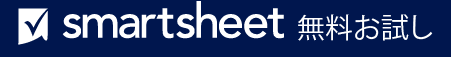 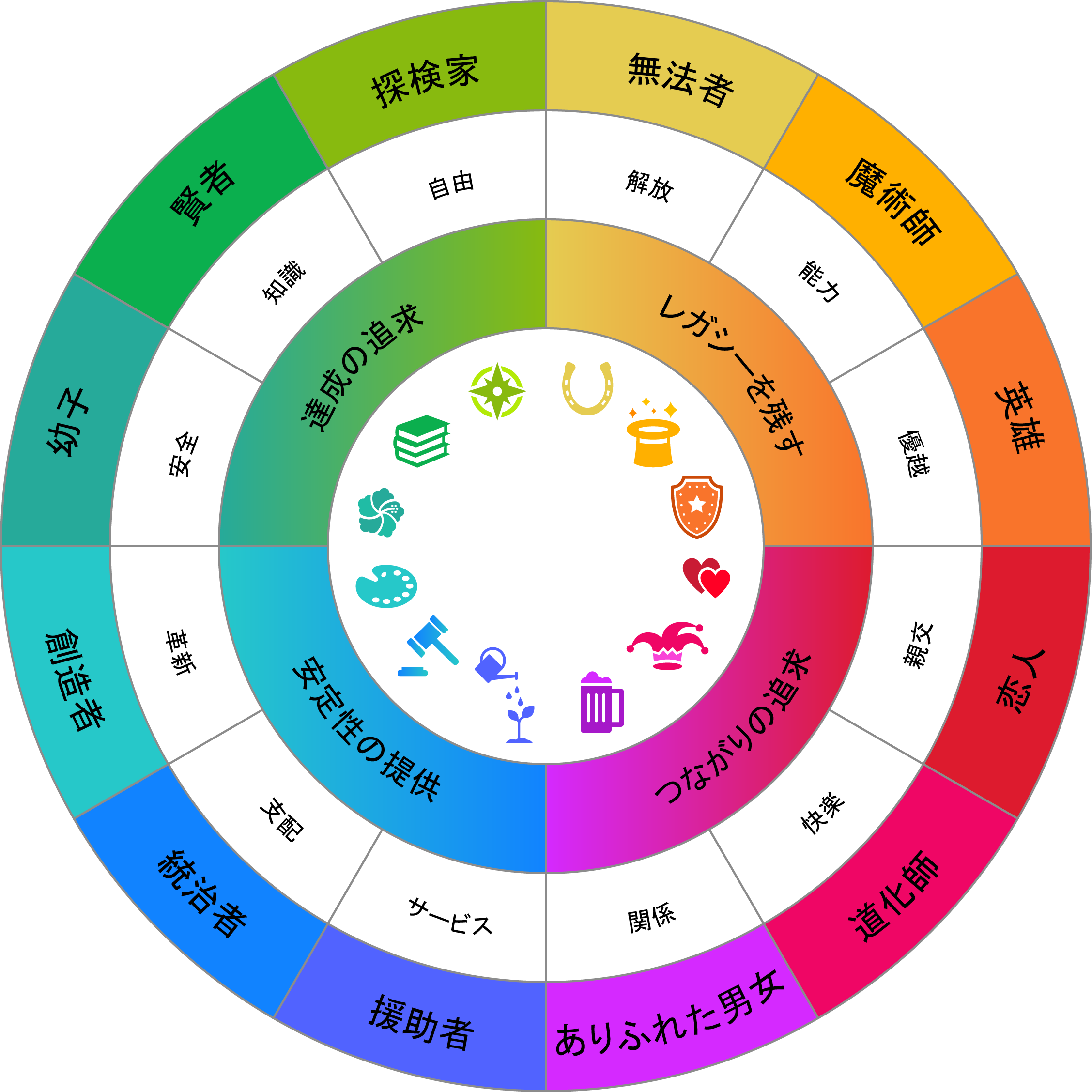 ブランド パーソナリティ アーキタイプ
達成の追求
探検家
自由
賢者
知識
幼子
安全
レガシーを残す
無法者
解放
魔術師
能力
英雄
優越
安定性の提供
創造者
革新
統治者
支配
援助者
サービス
つながりの追求
恋人
親交
道化師
快楽
ありふれた男女
関係